Functional Connectivity and Psychophysiological Interaction (PPI)
Lucy Core, Ozzie Ozturk, Alexiane Touze
Methods for Dummies 
April 20, 2022
How is brain activity localized?
How do brain areas interact?
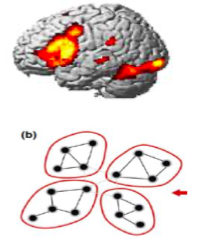 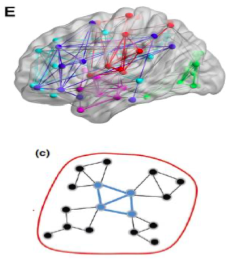 “Connectivity analysis”
3 types of brain connectivity
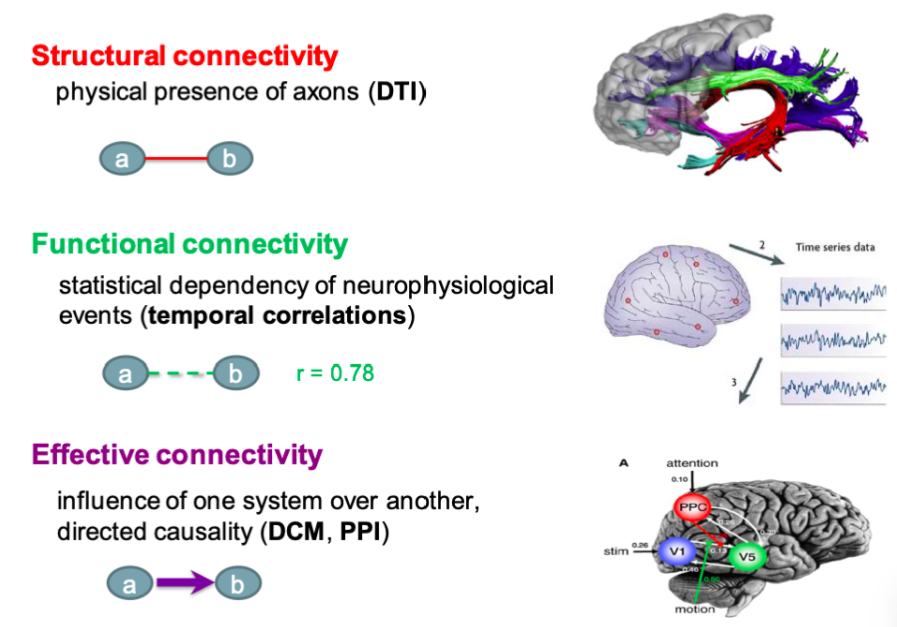 Roerbroek et al., 2011
Functional Connectivity
[Speaker Notes: Alexiane]
Task-evoked fMRI paradigms
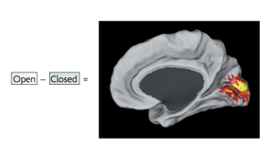 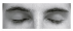 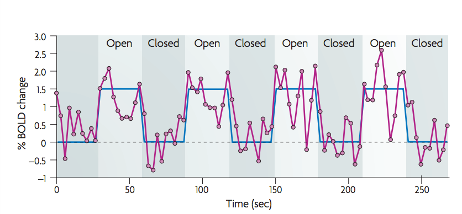 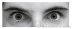 Fox & Raichle, 2007
Resting-state fMRI
Subject is at rest: 
fixation on a crosshair or eyes closed
instructed to lie still and refrain from falling asleep
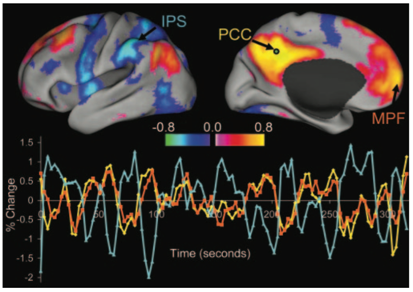 Fox & Raichle, 2007
Seed-based analysis
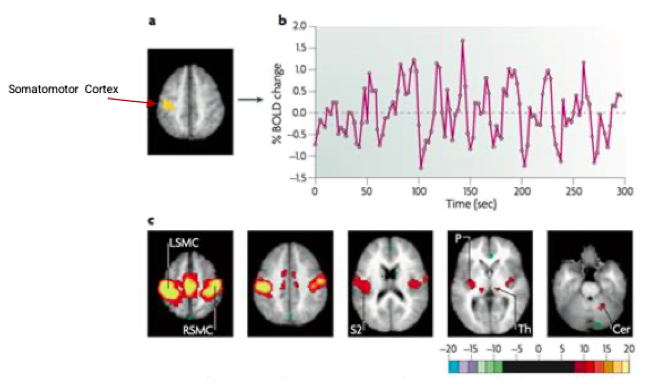 Fox & Raichle, 2007
Independent component analysis (ICA)
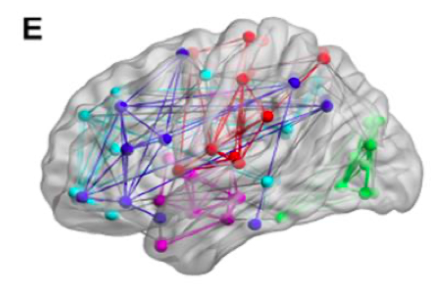 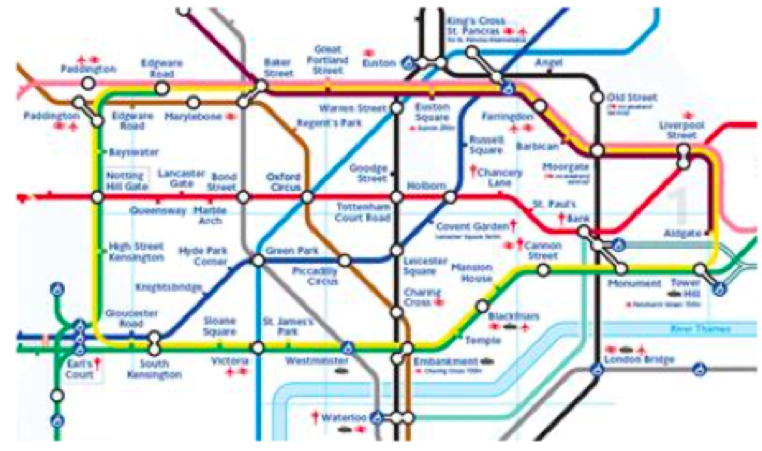 Fox & Raichle, 2007
Independent component analysis (ICA)
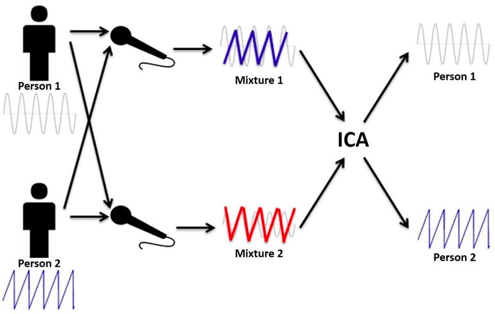 Fox & Raichle, 2007
Accounting for noise
Removing physiological fluctuations (cardiac or respiratory activity) through linear regression 
Isolating sources of noise through: 
Eliminating global signal 
Eliminating signals emerging in areas likely to produce physiological artefacts (e.g ventricles or white matter)
Independent component analysis (ICA)
Fox & Raichle, 2007
PROS

Easy to acquire
Ideal for patients who can’t perform certain tasks 
One data set allows to study different functional networks in the brain 
Good for exploratory analyses 
(potentially) helpful as a clinical diagnostic tool (e.g. epilepsy, AD)
CONS

Establishes correlations, not causal relationships
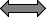 Functional connectivity

 Are two datasets related? 


Temporal correlations between spatially remote areas 
Whole brain connectivity 
Data driven (exploratory) 
Correlation analysis 
MODEL-FREE 
No Causation
Effective connectivity

Can we predict activity in region A from activity in region B?

The influence of one neuronal system over another 
Reduced set of regions 
Hypothesis driven (confirmatory) 
Regression analysis 
MODEL-DEPENDENT 
Causal (based on a model)
Psychophysiological Interaction (PPI)
[Speaker Notes: Lucy]
What is PPI?
Brain connectivity analysis method proposed by Friston et al (1997)
Estimates changes in the coupling between two regions that depend on an interaction between the psychological content (the task) and physiological activity (time course of brain activity) of a particular region
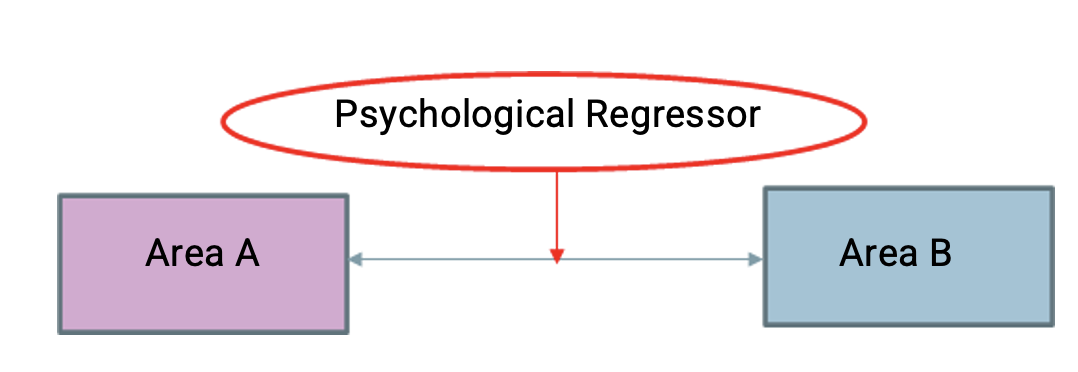 [Speaker Notes: Psychophysiological interaction or PPI is a connectivity analysis method that Friston and colleagues introduced in 1997 
It estimates the changes between the coupling, or the effective connectivity, between two brain regions 

And this coupling is context dependent. It relies on the interaction between the task at hand (so the psychological content) and the time course of the brain activity in another region, which is the physiological component. 
That’s where the name psychophysiological interaction comes from 

As you can see in the diagram here, the two boxes represent two different brain regions that are connected to one another. And then there’s a psychological variable that is exerting influence on the connection 

The goal of this analysis is to explain the activity of one region by measuring the interactions between another region and a psychological variable]
Practical Example: Research Question
How can activity in V5 (motion detection area) be explained by the interaction between attention to visual motion and activity in V1/V2 (primary visual cortex)? 
Target region: V5  
Psychological variable: attention 
Physiological variable: V1/V2 activity
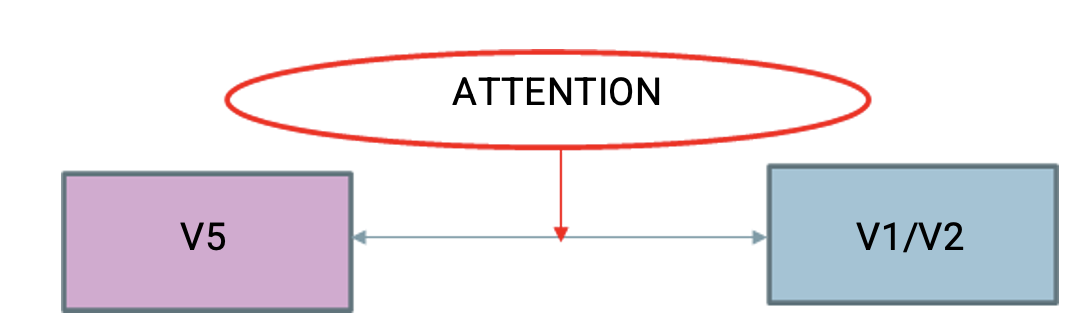 [Speaker Notes: So now we’re going to talk through a practical example of PPI and hopefully it will become a bit more clear. 

Out question is - How can activity in V5, which is a motion detection area, be explained by the interaction between attention to visual motion and activity in V1/V2, primary visual cortex?

This question has three main parts which make up the pieces of the diagram below. 
So the target region or the area of interest is V5. That’s the area whose activity we want to explain 
The psychological variable is attention to visual motion 
And the physiological variable is the activity in the primary visual areas (V1/V2).]
Practical Example: Study Design & Hypothesis
2 x 2 Factorial Design 
Stimuli: participants view moving or stationary dots 
Task: participants actively attend or passively view the dots 
Hypothesis 
Area V5 shows an attention-dependent coupling with area V1/V2
[Speaker Notes: In this example, there is a 2x2 factorial design 

There are two types of stimuli. Participants view a display of dots that are either moving or stationary 
And they have to actively attend or passively view the stimuli 

The hypothesis is that area V5, a motion detection area, will show attention-dependent coupling with primary visual areas, V1/V2.]
Practical Example: How it Works Part 1
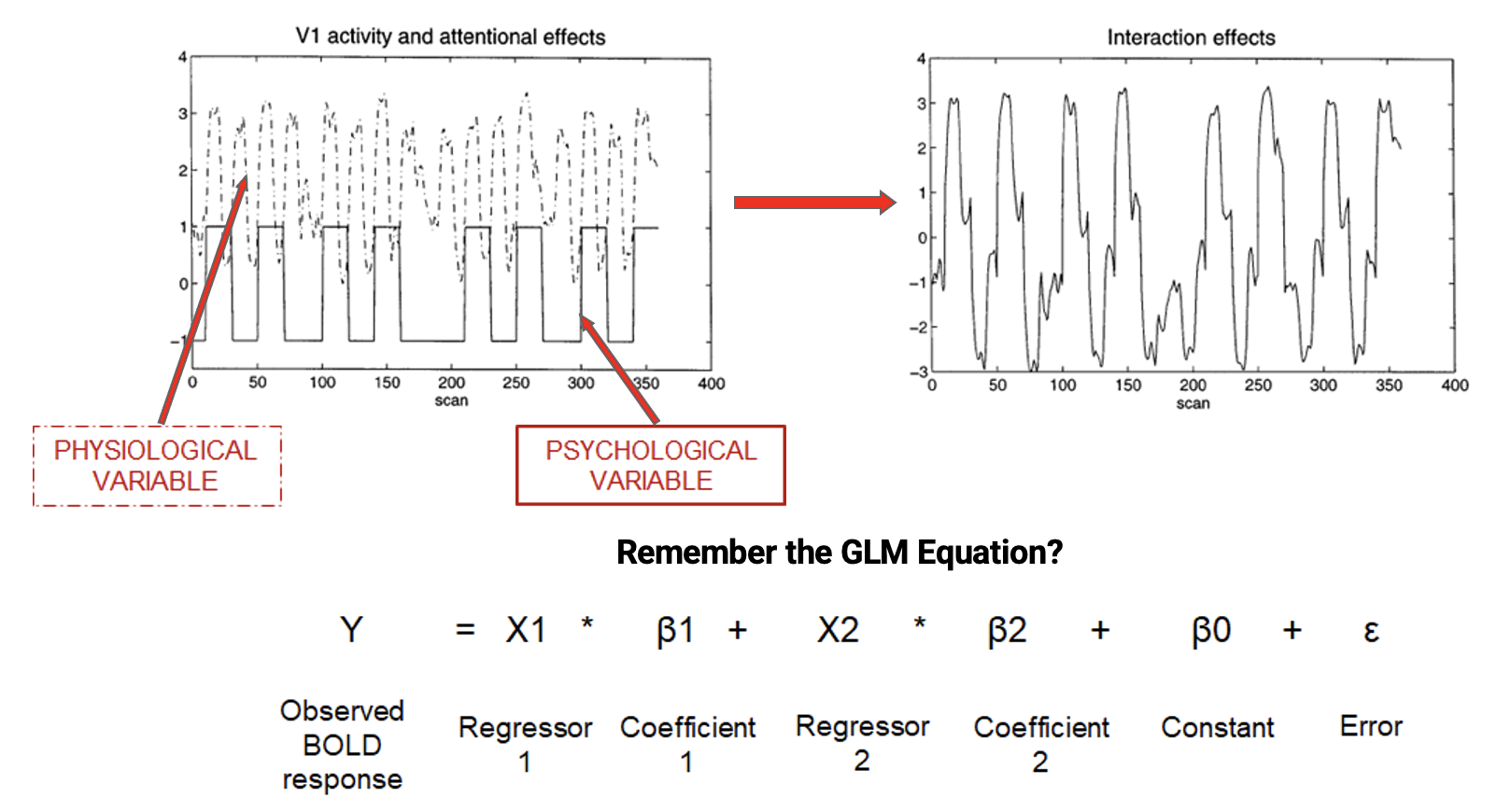 [Speaker Notes: So this slide is just a quick reminder of how fMRI data are collected and what the general linear model is 

In this top left image, time, or the scan number, is on the x axis. The solid line represents the psychological variable, or when the task occurred. We can see that a blocked design was used. So when it’s at 1 that’s presumably the attend condition and when it’s at -1 that’s the no attention, or the passive viewing condition. 

Then the dotted line is showing the physiological variable so this is the BOLD signal from area V1. 

If we multiply the psychological and physiological variables together, we get the graph shown on the right which is the interaction between the two. 

So this slide is essentially just showing how we define a psychophysiological interaction 

Then the bottom part is a reminder of the GLM equation, which everyone should hopefully already know.]
Practical Example: How it Works Part 2
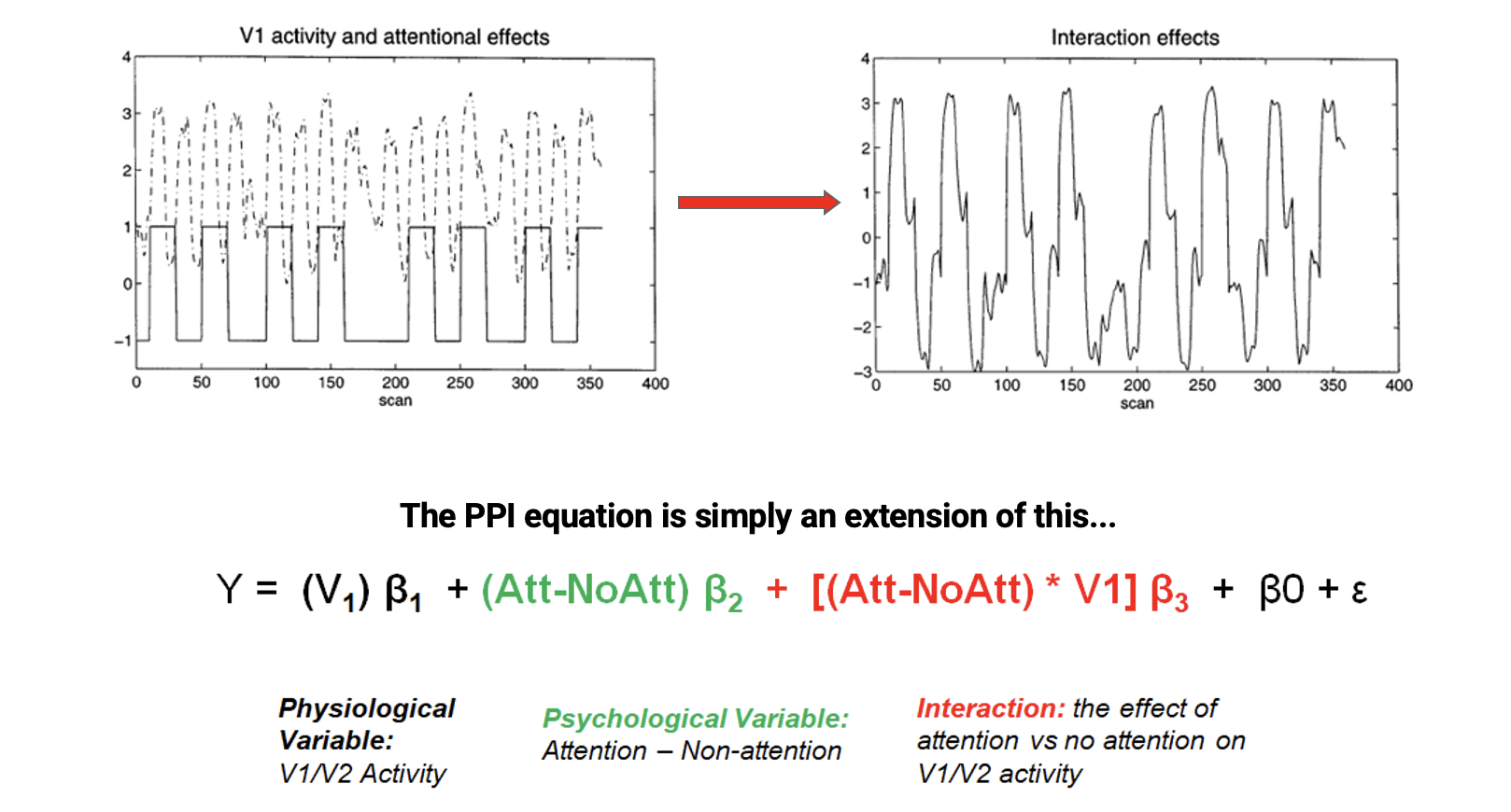 [Speaker Notes: Now we’re going to dive into some of the details of PPI and take a look at the math behind it.  

So in our example, we’re interested in V5 activity, remember V5 is our target region. There are 3 things that could be explaining the variability in activity in this area. 

The first thing is the activity in V1, the V1 timeseries. This is our physiological variable and is shown in black here. This is the main effect of V1. This is also called functional connectivity, it’s just the correlation between V1 and V5. 
A second thing that may cause V5 activity is the task, the psychological variable. So anytime the stimulus is presented the V5 signal may go up and otherwise it goes down, and vice versa. This is shown in green and it’s the main effect of the task. 
The third thing that could explain the V5 activity is the interaction between those two things. And this is the part that we are interested in. We want to know when the V5 signal goes up and down due to the task but only when there’s activity in V1. This is shown in red and notice that it’s just the multiplication of the physiological and the psychological variables. 

Another way of framing this conceptually is - are the target region (in our case V5)  and seed region (in our case V1) more correlated with one another during the task compared to when the task is not happening?]
Practical Example: How it Works Part 3
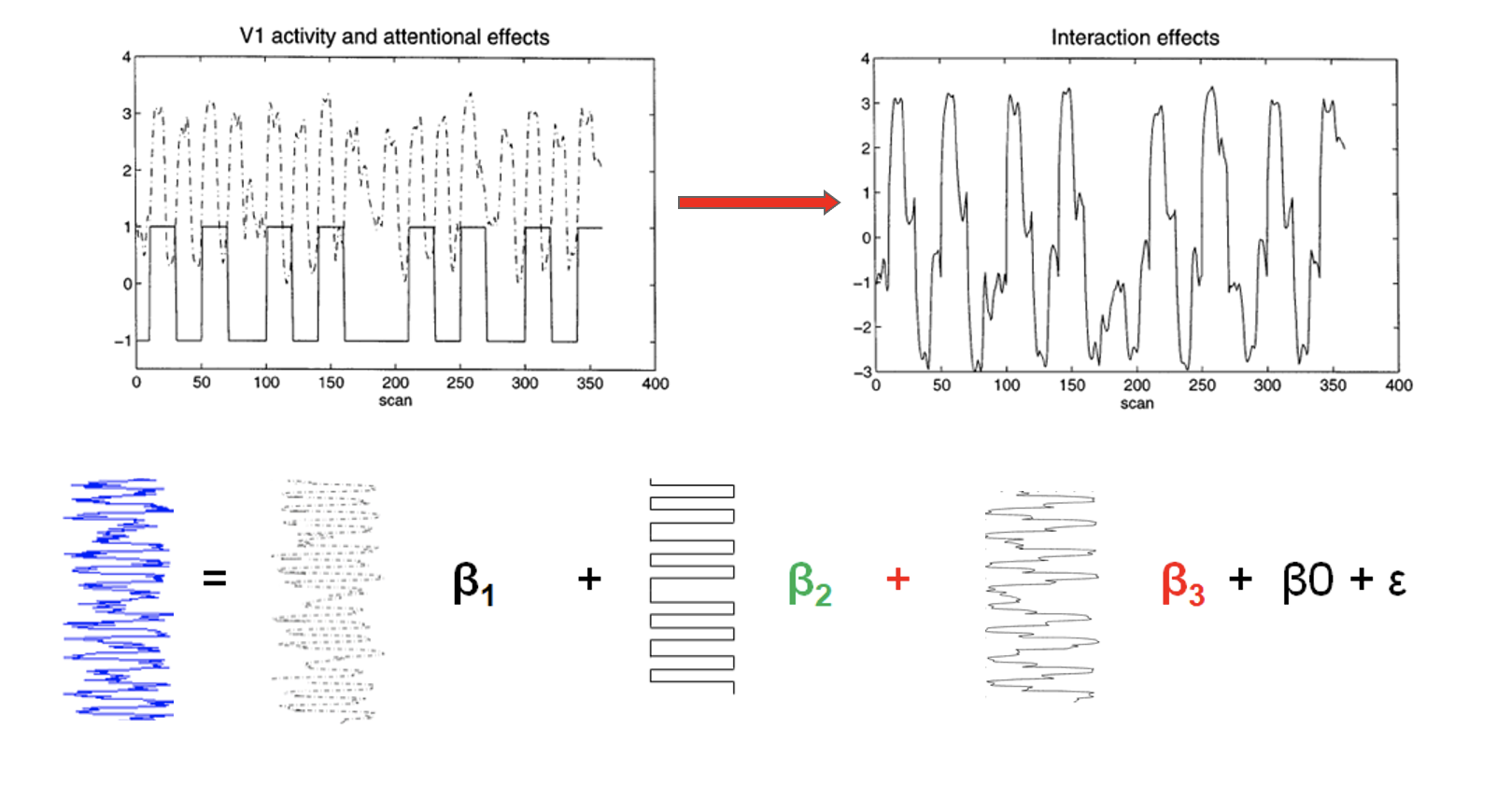 [Speaker Notes: This slide is showing a graphical representation of the equation we just went over. Here, time is shown going vertically. And so the terms that just discussed are all vectors.]
Practical Example: How it Works Part 4
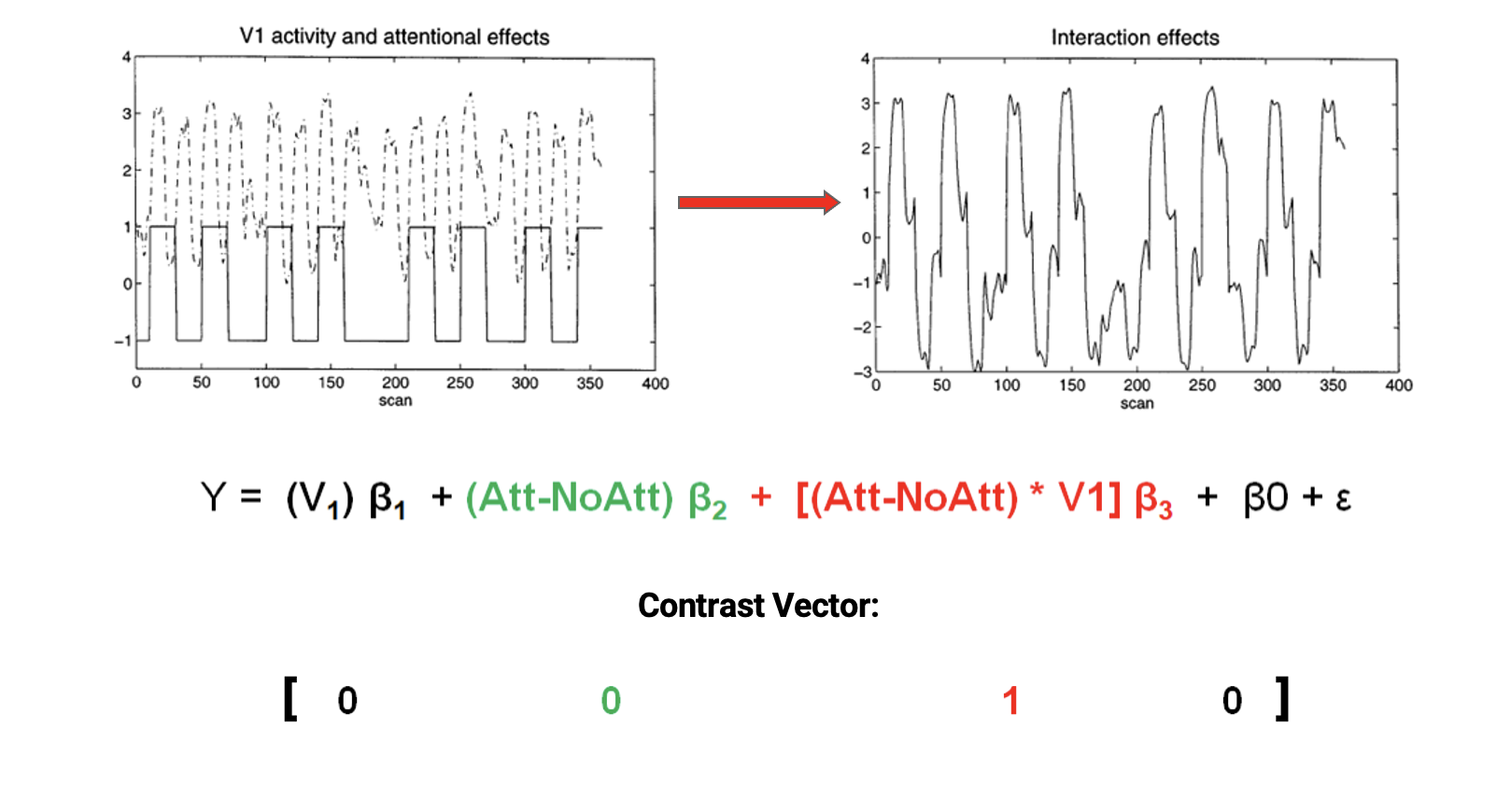 [Speaker Notes: This slide shows the contrast vector we’d want to use. Because we’re interested in the interaction term, we assign it a 1 and everything else is assigned a 0.]
2 Possible Interpretations
1) The psychological factor modulates the activity of a region
2) The activity of a region modulates responsiveness of the target area to the psychological factor
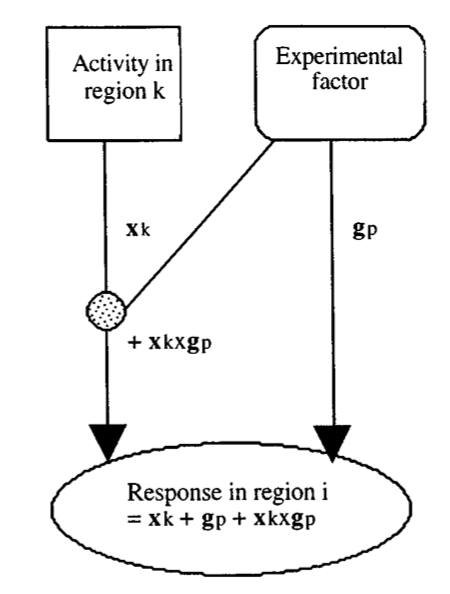 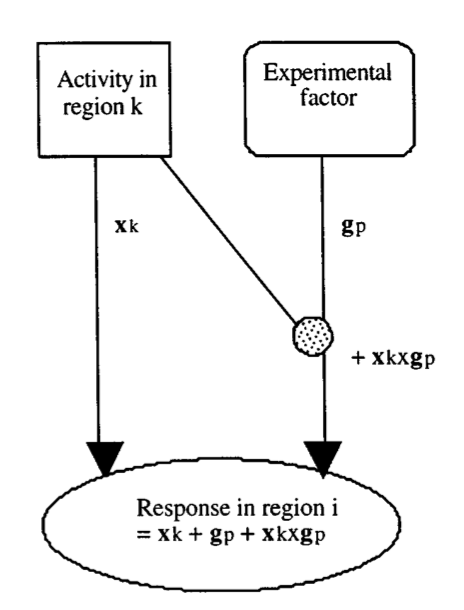 [Speaker Notes: Now that we have an understanding of how PPI works, I want to point out that there are two possible scenarios for how the interaction could occur. And this is important because it influences our interpretation of what PPI means. 


The first possibility is that the psychological or experimental factor modulates the activity of a region which in turn affects the target region. In our example, this would mean that the contribution of area V1 on V5 is altered by the attention task. 
The second scenario is that the activity of a region modulates the responsiveness of the target area to the psychological factor. In our example, this means that V5’s activity to the attention task is due to V1’s contribution. 

So the difference between the two scenarios is just what factor is doing the modulating.
Both situations are mathematically equivalent although one could be more neurobiologically plausible 

Now Ozzie is going to take us through this example using SPM.]
PPI in SPM
[Speaker Notes: Ozzie]
PPI: Analysis on SPM
y = (A2 −A1)β1   +    (B2 −B1)β2   +   (A2 −A1)(B2 −B1)β3   +  Gβ4 +ε
y=  V1 β1   +    (Att-NoAtt) β2 +   (Att-NoAtt) * V1 β3 +  Gβ4  +  ε
Perform standard GLM Analysis
Extracting BOLD signal from a source region identified in the GLM and for which we want to investigate connectivity
Forming the interaction term 
Performing a second GLM including the interaction term, the source region’s extracted term and the experimental vector in the design
[Speaker Notes: First equation is a standard 2x2 factorial design GLM equation: 2 main effects, interaction, constant or confounds  such as movement parameters, session effects

We can replace them with the variable from our example, main effect for activity in the area, main effect for psychological variable, their interaction variable.
In order to get these variables first we need to perform a standard GLM analyses.
We will use this for extracting….]
Perform standard GLM Analysis to determine regions of interest and interactions
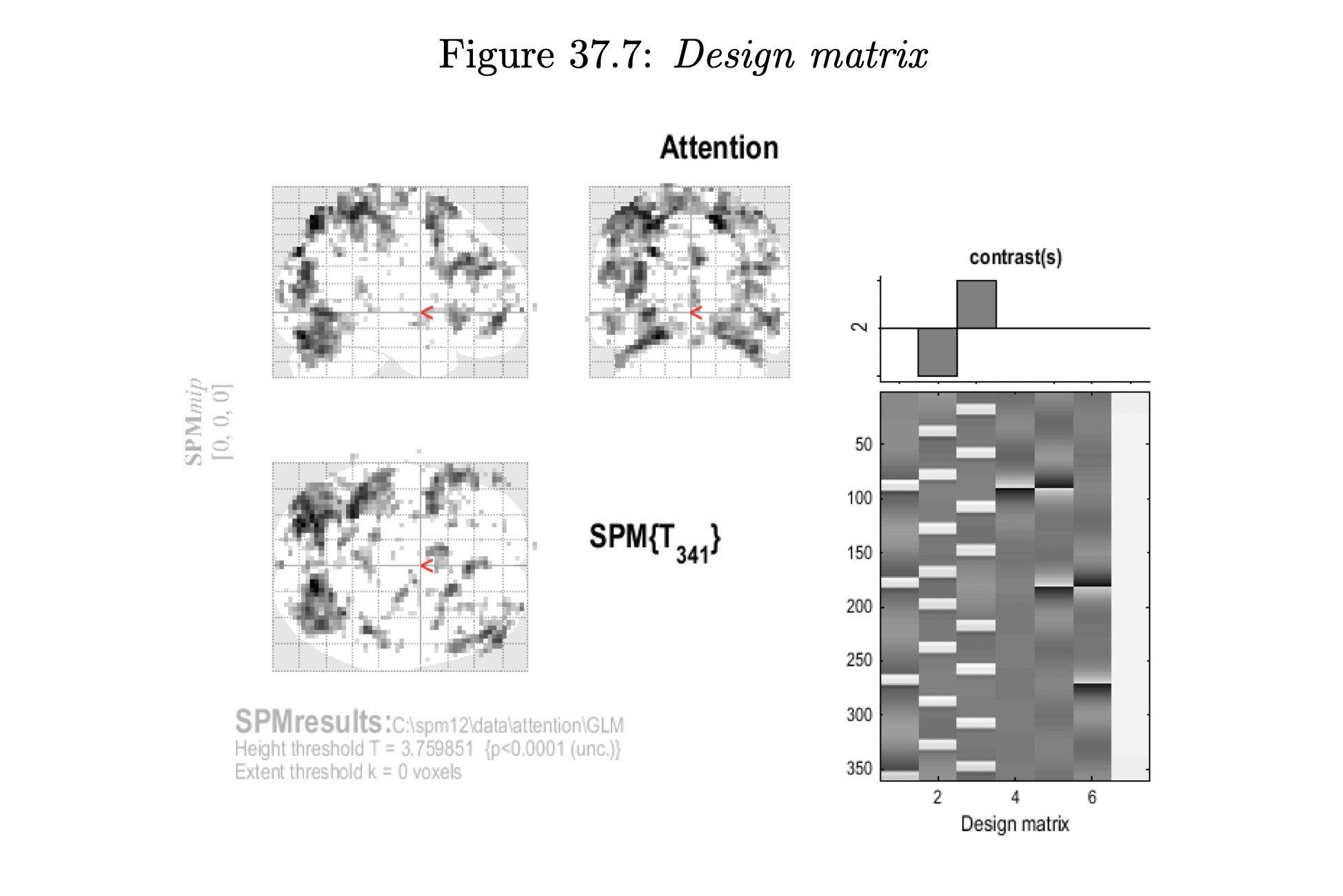 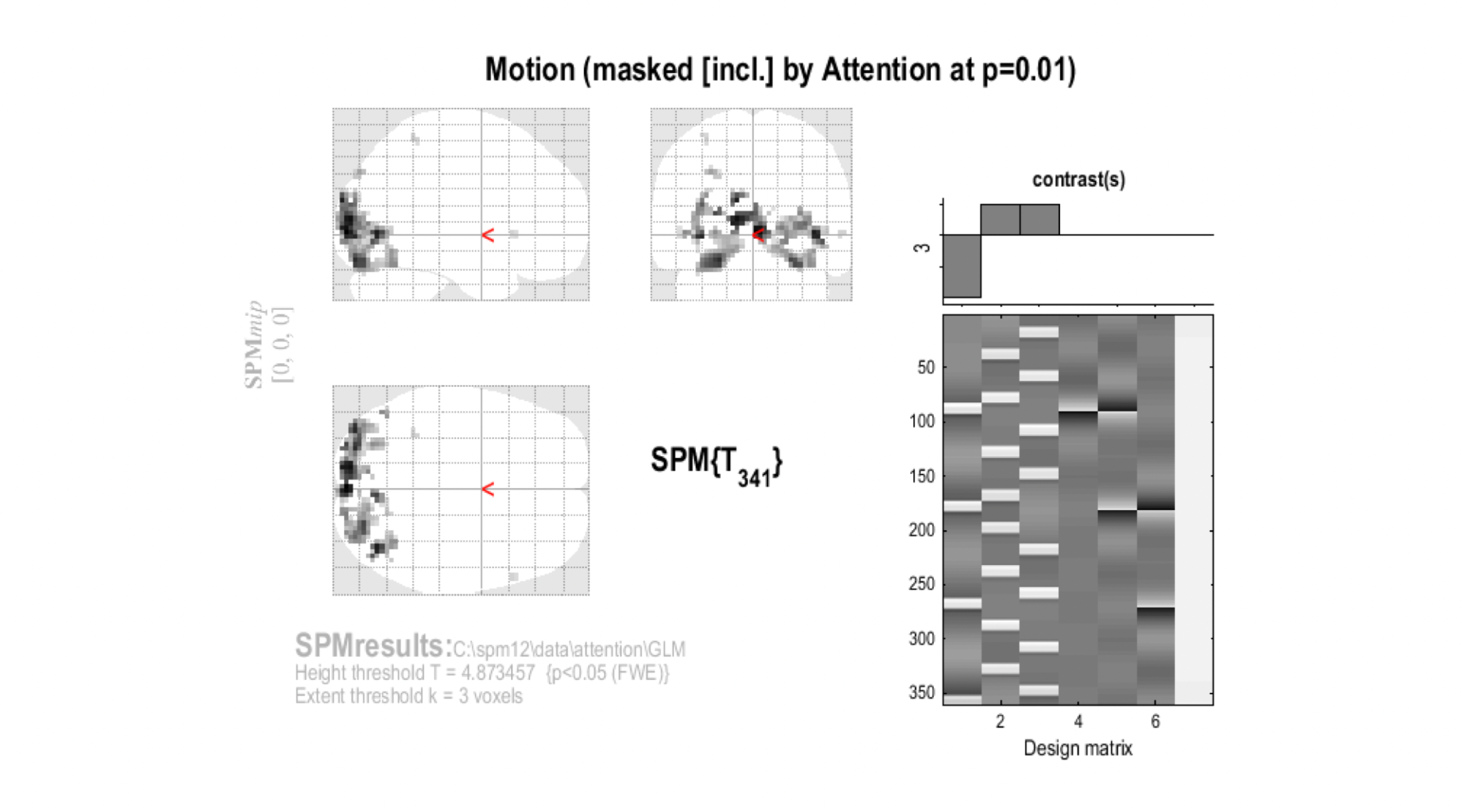 [Speaker Notes: Standard GLM preprocessing, first-level, and second-level analyses

Which will give us a statistical parametric map for the attention contrast alone and 
Right side has a mask which shows us the location where Attention is greater than No Attention]
Extracting BOLD signal from a source region identified in the GLM
Select the Motion contrast (not masking)
Use a p-value adjustment of FWE with height threshold of 0.05 and a cluster threshold of 3
Press eigenvariate
Name of region - e.g. V1
Adjust data for effects of interest
Define Volume of Interest and its radius
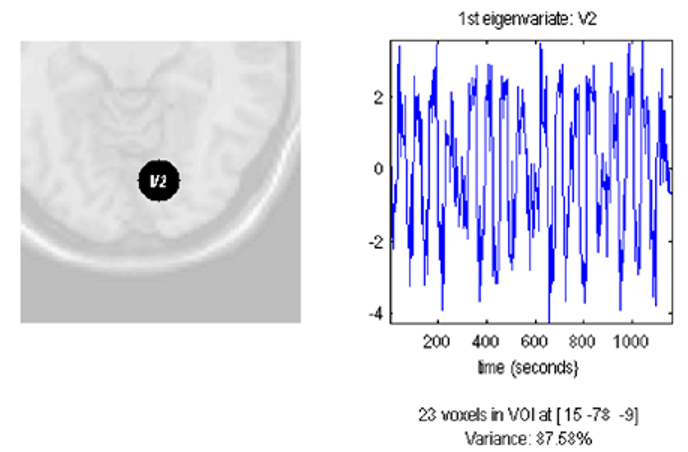 [Speaker Notes: The left side shows the location on a standard brain. The right side shows the first eigenvariate of the extracted BOLD signal.]
Forming the interaction term
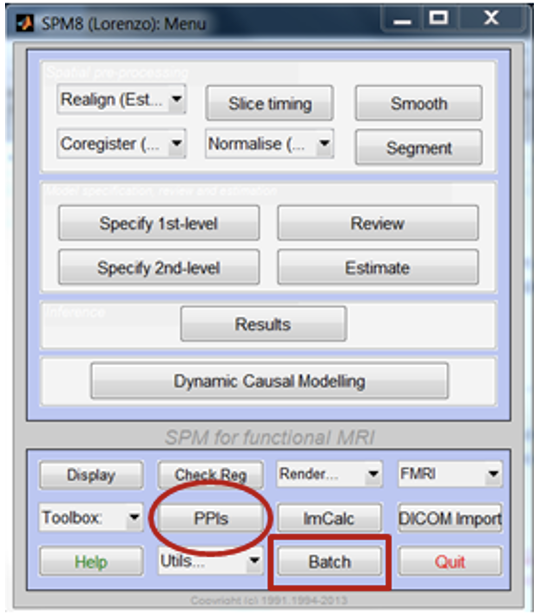 [Speaker Notes: Can press either 
Choose the SPM.mat file in the GLM directory from earlier]
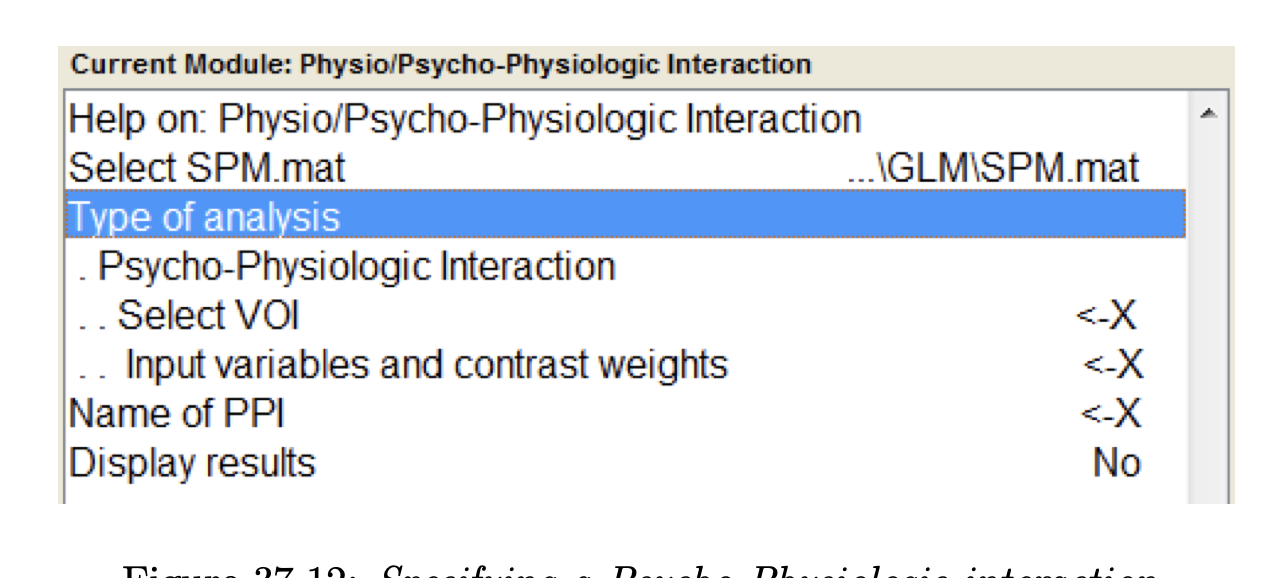 Forming the interaction term
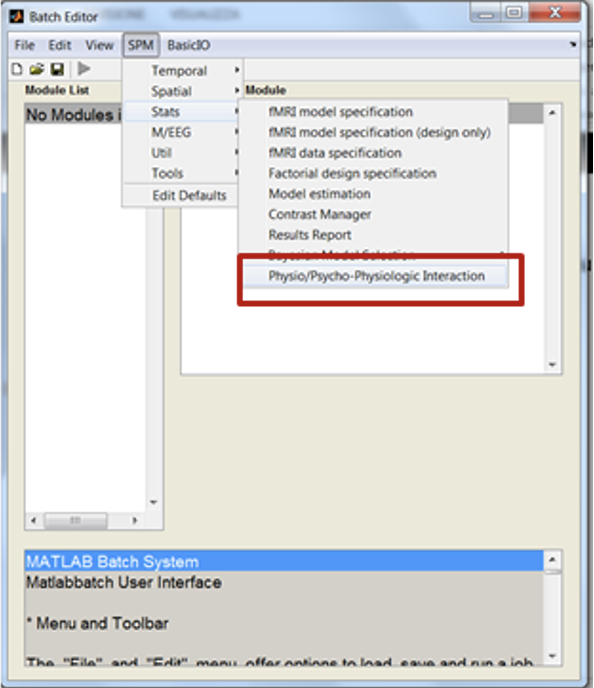 Choose Psycho-Physiologic interaction
Select the extracted BOLD signal
Create a matrix n x 3
n = number of conditions
First column = Condition order in the mat. file
Second column = “1” unless parametric effects
Third column = Contrast weights
[2 1 -1, 3 1 1]
[Speaker Notes: Because we are trying to see where attention is greater than No Attention, we multiply the no attention condition regressor with -1]
Forming the interaction term - Deconvolve & Calculate & Convolve
(Att-NoAtt)
V1
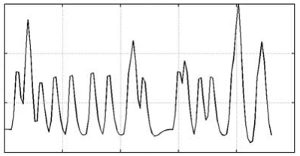 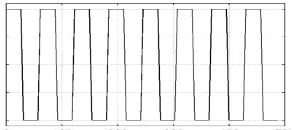 *
Psychological Variable
BOLD Signal
[Speaker Notes: When we are forming the interaction variable, 
We cannot multiple the BOLD signal, our physiological variable, with time onset, our psychological variable, because BOLD responses are delayed by several seconds. Our two variables are shifted in time.]
Forming the interaction term - Devonvolve
(Att-NoAtt)
V1
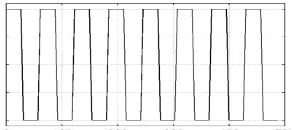 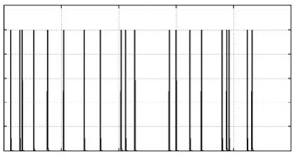 *
Deconvolved 
Neuronal Activity
Psychological Variable
[Speaker Notes: So first we need transform the BOLD signals to neuronal activity.]
Forming the interaction term - Calculate
Interaction Effect
(Att-NoAtt)
V1
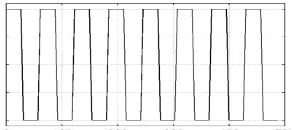 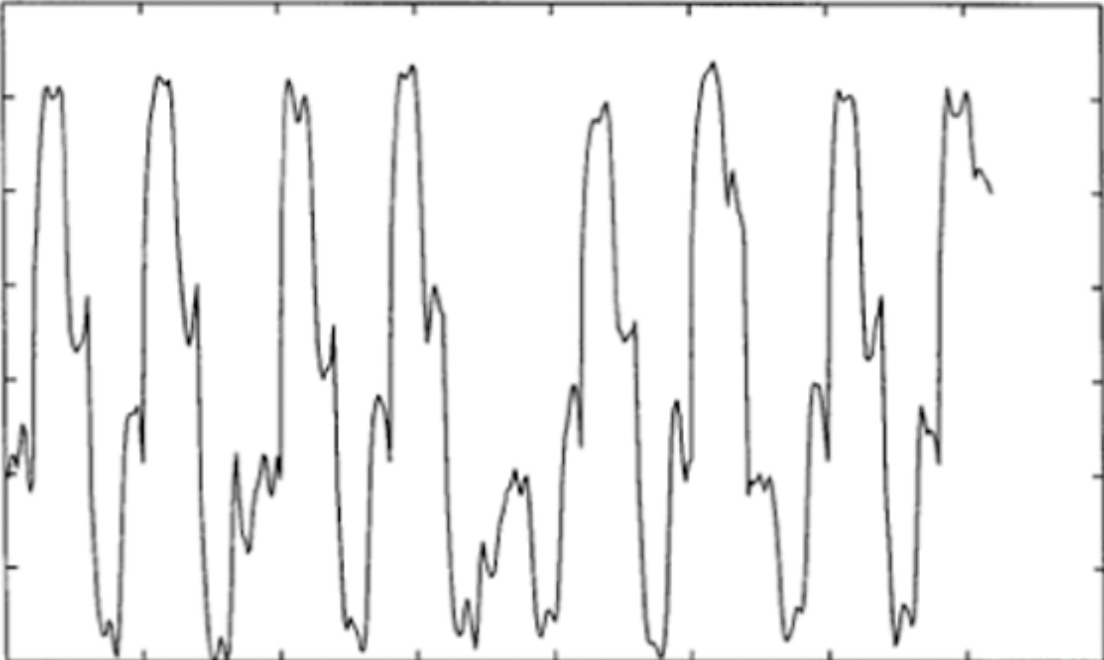 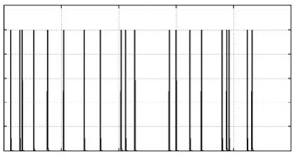 =
*
Deconvolved 
Neuronal Activity
Psychological Variable
[Speaker Notes: Then we calculate the interaction variable. 
However, we are still in neural space and interaction variable we will need to use in the GLM has to be in BOLD]
Forming the interaction term - Convolve
Interaction
(Att-NoAtt)
V1
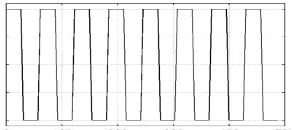 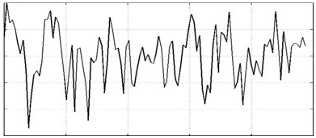 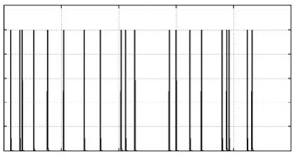 =
*
Psychological Variable
Neuronal Activity
Convolved interaction term with the HRF
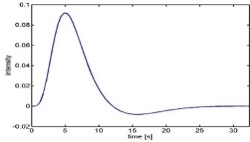 HRF
[Speaker Notes: However, we are still in neural space and, the interaction variable we will need to use in the GLM has to be a BOLD Signal. 

So we calculate the interaction variable within the hemodynamic response function.]
Create PPI-GLM
 y =  V1 β1   +  (Att-NoAtt) β2  +  (Att-NoAtt) * V1 β3  +  Gβ4  +  ε
ppi‘name’.mat is created
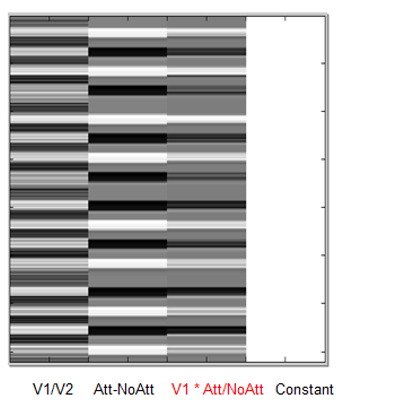 It contains the:
●PPI.Y (original VOI eigenvariate) V1 β1
●PPI.P (Attention vs. no attention vector) (Att-NoAtt) β2
●variable PPI.ppi (interaction term) (Att-NoAtt) * V1 β3
Determine Significant?
Based on a change in the regression
slopes between source region and another region during Attention as compared to No-Attention
[Speaker Notes: Finally we are ready to run the second GLM.

PPI calculation will create a mat file.]
PPI: Analysis on SPM
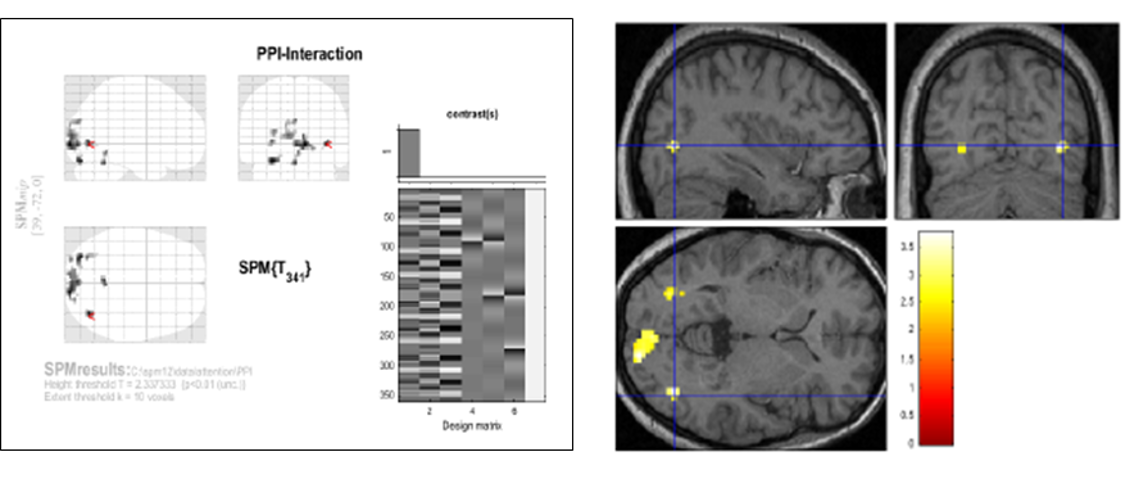 [Speaker Notes: One thing to note here is that GLM model on the left is not the same from before and the first column is the interaction variable.

Now we can specify positive weight for the interaction term to see significant connectivity between original VOI as function of the experimental context.]
Thank you for your attention!
Any questions?